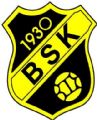 Föräldramöte P06 7/4Välkomna!
PLANERING
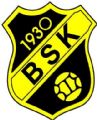 Träningsmatcher:Habo 17/4 (11.30)
Seriespelet startar den (24 april – flyttas)
Cup i Habo 2-3 juli. 
Lenhovda, Elitefönster cup. 5-7 aug.
Höstsäsongen startar v.33
Träningstider
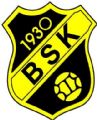 Fram till v.17 måndag 17.00-18.00 och torsdag 17.00-18.00
Från v. 17 (eller när BSK släpper gräsytorna) tisdag och torsdag 17.30-19.00
Reselotter
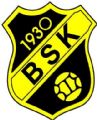 5 st lotter per barn (P/F06 och uppåt)
Försäljningsperiod 18/4-10/6.

Är en del av projektet Furuvik året runt!
Föräldragruppen
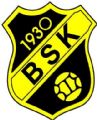 Nya och gamla representanter? 
Kiosk ( 1 vecka i höst?)
Bollkallar och entrévärdar.
Tvätt
Skjutsning (problem?)
Ekonomi (ev. konto)
Matchförsäljning av fika
Framtida cuper
Ordningsregler:
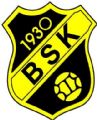 I BSK P-06 är vi bra kompisar
Våra tränare är justa och inte arga
Vi kommer i tid till träningar och matcher!
Vi respekterar våra motståndare!
Vi visar respekt och disciplin mot den som pratar eller visar en övning!
Vi förstör inte för andra genom att inte visa disciplin eller prata etc.
Vi skriker eller klagar inte på domaren! (gäller även föräldrar)
Vi använder ett vårdat språk
Ledare deltar aktivt i träningar (leker inte vid sidan)
Men framförallt ska vi ha roligt!!
Om regler inte följs:
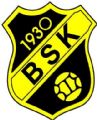 Samtal med spelaren – Ny chans
Paus (10-15 min) – Ny chans
Alltid samtal med föräldrar efter åtgärd.
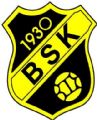 Frånvaro:
Frånvaro på träning behöver ej meddelas.
Frånvaro på match meddelas senast 1 dag i förväg (gäller ej akuta situationer)

Vid återbud till match kommer de som tränat flitigast att kallas som ersättare.

Om det saknas tränare så kommer vi prioritera att ta med våra egna barn om vi följer med på en extra match.
Detta ska vi träna på
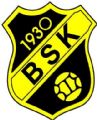 Teknik (varit mkt teknik i vinter)
Uppspel
Passning
Målvaktsträningar
Spelövningar – matchsituationer.
Tematräningar (Försvar, Anfall)
Nivåanpassade övningar.
Gruppindelning
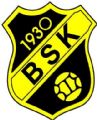 6 grupper Alla grupper spelar i alla serier. Schema på detta publiceras. 
exempel:
Match 1 (serie 1) Grupp 1 &2
Match 1 (serie 2) Grupp 3 & 4
Match 1 (serie 3) Grupp 5 & 6 Osv.
Aktuella kontaktuppgifter
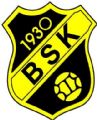 Killarnas egna mail och mobil om detta finns
Stämmer kontaktuppgifter för barn och föräldrar.
Korrigera detta under mötet.
Övriga frågor
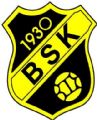 Ris och Ros
Högt i tak